"Cоздание условий для повышения познавательной активности на уроках русского языка посредством развития орфографической зоркости, логики"
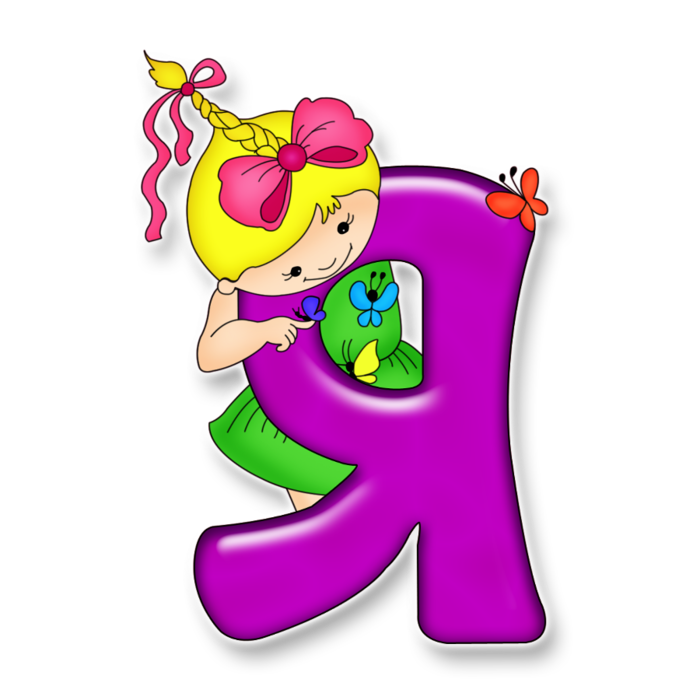 Жигалова Оксана Леонидовна,
учитель начальных классов ГБОУСОШ № 644
 г. Санкт - Петербург
"Правописание
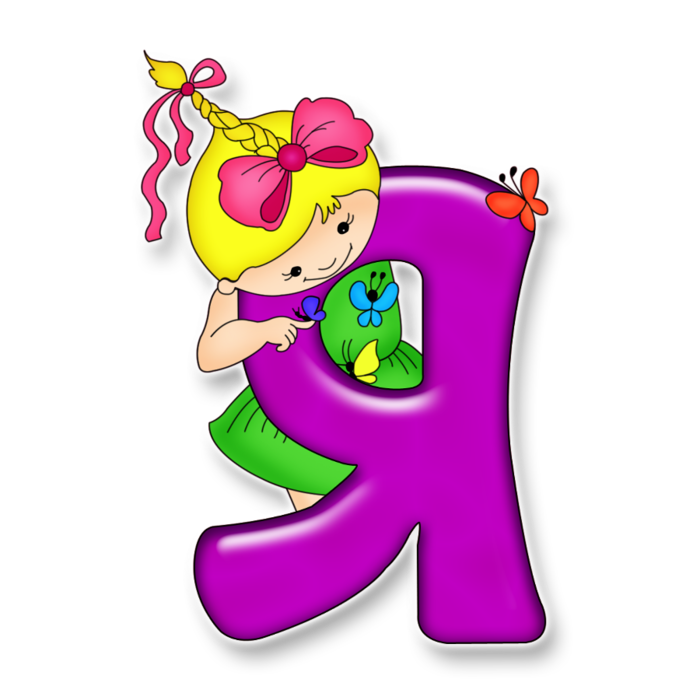 слов с суффиксами –ик-, -ек-
Выбери верное  выражение
СУФФИКС – ЭТО
МАЛЕНЬКОЕ СЛОВО
ЧАСТЬ СЛОВА
Выбери верное  выражение
СУФФИКС СЛУЖИТ
для образования новых слов
для связи слов в предложении
Выбери верное  выражение
СУФФИКС СТОИТ
после корня
перед корнем
Выбери верное  выражение
СУФФИКС
НЕ ИМЕЕТ ЗНАЧЕНИЕ
ИМЕЕТ ЗНАЧЕНИЕ
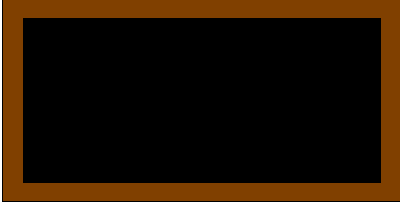 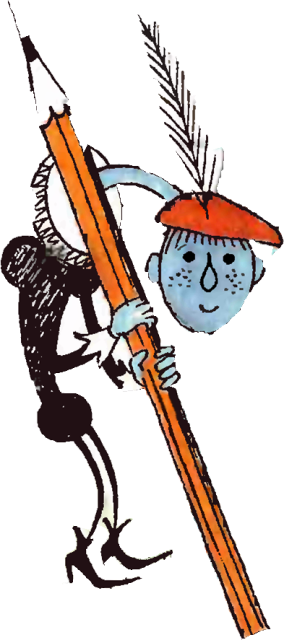 КЛЮЧ___
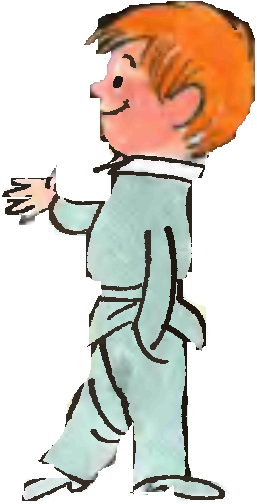 ЗАМОЧ___
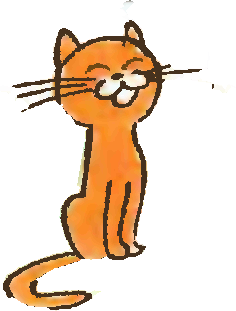 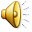 Проблемный вопрос
Когда в слове пишется суффикс –ИК, а когда суффикс –ЕК?
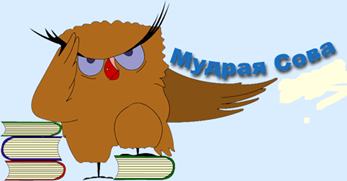 Выскажите свои гипотезы.
Изменю форму слова
нет, много
Гласный звук 
сохранился?
ДА
НЕТ
пишется 
суффикс -ИК
пишется 
суффикс -ЕК
Учимся применять правило:
Шаг 1
Шаг 2
Шаг 3
Изменим форму слова, 
подставляя к нему слова нет, 
много, проверяем, остался 
гласный звук или нет.
Если гласный звук остался, 
пишется суффикс –ик-; если 
гласный звук исчез, пишется 
суффикс –ек-.
Выделим корень слова. Если слышится 
после корня [ик], сразу слово не пишем, 
ведь суффикс –ик- и –ек- без ударения 
звучат одинаково [ик].
ек
ек
ек
ек
ик
платоч__
листоч__
стол__
билет__
песоч__
зуб__
ик
ик
ик
Вставь суффикс -ик- или -ек-
ик
ек
ек
кружоч…
винт…
ик
пароход…
ик
сыноч…
ек
звоноч…
ек
корабл…
ик
ек
годоч…
ик
билет…
ек
голубоч…
ек
дождич…
ик
пакет…
ек
комоч…